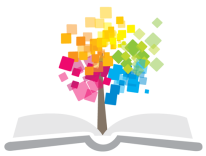 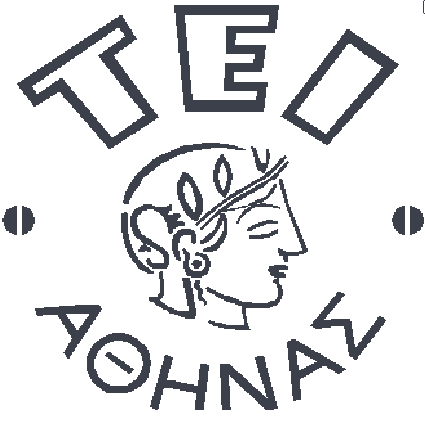 Ανοικτά Ακαδημαϊκά Μαθήματα στο ΤΕΙ Αθήνας
Κοσμητολογία ΙΙI (Ε)
Ενότητα 7: Παρασκευή σαμπουάν για κανονικά μαλλιά
Δρ Φωτεινή Μέλλου, MSc
Εργαστηριακός συνεργάτης
Τμήμα Αισθητικής και Κοσμητολογίας
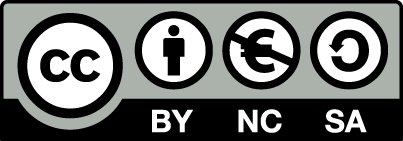 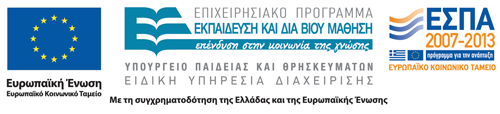 Γενικά
Σκοπός: απομάκρυνση ρύπου από σμήγμα, σκόνη, υπολλείματα καλλυντικών προϊόντων, νεκρά κερατινοποιημένα κύτταρα & συστατικά ιδρώτα.
Δράση: χρήση επιφανειοδραστικών ουσιών.
Διαβροχή τρίχας και ρύπου από την επιφανειοδραστική ουσία.
Εξασθένιση φυσικοχημικών δυνάμεων που συγκρατούν το ρύπο.
Διάλυση υδατοδιαλυτού, διαλυτοποίηση/γαλακτωματοποίηση λιποδιαλυτού, διασπορά αδιάλυτου ρύπου στην υδατική φάση.
Αποφυγή επανατοποθέτησης ρύπου στα μαλλιά.
Μορφή: υγρά, αερολύματα, ξηρά (σκόνες).
1
Συστατικά 1/3
Sles ανιονικό επιφανειοδραστικό, καθαριστική  και αφριστική δράση.
TEA Lauryl Sulfate ανιονικό επιφανειοδραστικό, καθαριστική  και αφριστική δράση.
Sodium Lauroyl Glutamate επιφανειοδραστικό, ήπια απαλή καθαριστική  δράση, μεταξένια αίσθηση, βελτιώνει χτένισμα, ήπια conditioning δράση.
Genagen LDA (Sodium Lauroamphoacetate)* επιφανειοδραστικό, καθαριστική  και αφριστική δράση.
Saboderm CC μη ιονικό επιφανειοδραστικό, μαλακτικό, διαλυτοποιητής αρωμάτων.
2
*INCI ονομασία
Συστατικά 2/3
TEGOBETAIN επιφανειοδραστικό, καθαριστικό, ήπιο απορρυπαντικό (μη ερεθιστικό), αφριστικό (↓ στατικού ηλεκ/σμού τριχών, ↑ όγκου μαλλιών).
Panthenol [→ παντοθενικό οξύ (Β5)] ενυδατικό,+ ελαστικότητα, αντιφλεγμονώδες, ήπιο επουλωτικό.
Oat extract αντικνησμώδη και αντιερεθιστική δράση.
Sodium chloride ↑ ιξώδες καθαριστικών προϊόντων με  ανιονικές επιφανειοδραστικές ουσίες.
3
Συστατικά 3/3
Saboderm SHO (cetearyl ethylhexanoate) μαλακτικό.
DOW CORNING 2-8194 προσκολλάται στα μαλλιά  απαλά, λαμπερά και ευκολοχτένιστα (conditioning agent).
Hydrolyzed Wheat Protein επιδιόρθωση κατεστραμμένης κερατίνης, μαλακό υμένιο συγκράτηση υγρασίας, προλαμβάνει διαλυτοποίηση της κερατίνης (π.χ. κατά τη βαφή).
Polyquaternium-7 προσκολλάται στα μαλλιά  συνεχές μαλακτικό στρώμα  απαλά, λαμπερά (δ. διάθλασης) και ευκολοχτένιστα (conditioning agent).
Polyquaternium-10 προσκολλάται στα μαλλιά  συνεχές μαλακτικό στρώμα  απαλά, λαμπερά (δ. διάθλασης) και ευκολοχτένιστα, σταθεροποιεί το χτένισμα.
4
Συντηρητικά
Disodium EDTΑ ↑ δραστικότητας συντηρητικών, προστασία συστατικών από οξείδωση/αλλοίωση (↓τάγγιση λιπών/ελαίων), σταθεροποιητής χρωμάτων, πηκτωμάτων.
Sharomix MCI συντηρητικό (μίγμα) pH<7 (μή σταθερό σε υψηλότερη τιμή), αποφυγή σε προϊόντα για χρήση ματιών και βλενογόννους (αλλεργική δερματίτιδα).
5
Παρασκευή της προς διαλυτοποίηση φάσης
Ζύγιση σε ποτήρι  των:  
Saboderm SHO.
Saboderm CC.
Perfume.
Ανάδευση (γυάλινη ράβδο), διαυγές διάλυμα.
6
Παρασκευή υδατικής φάσης Ι
Ζύγιση νερού σε ποτήρι ζέσεως, πλάκα θέρμανσης,  διασπορά του:
Polyquaternium-10.
70οC, ανάδευση (γυάλινη ράβδο).
Ψύξη στο περιβάλλον, 50οC.
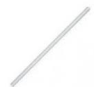 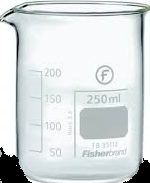 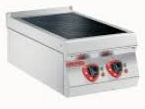 7
Παρασκευή υδατικής φάσης ΙΙ
Ζύγιση του υπόλοιπου νερού σε ποτήρι ζέσεως και προσθήκη με τη σειρά των:
Disodium EDTΑ.
Sles.
TEA Lauryl Sulfate.
Sodium Lauroyl Glutamate.
TEGOBETAIN.
Genagen LDA.
Μετά την προσθήκη κάθε συστατικού ανάδευση (γυάλινη ράβδο), μέχρι πλήρους διάλυσής του.
8
Ανάμιξη των φάσεων
Στην υδατική φάση ΙΙ προσθήκη με τη σειρά των:
Yδατική φάση Ι.
Panthenol.
Προς διαλυτοποίηση φάση.
DOW CORNING 2-8194.
SHAROMIX MCI.
Hydrolyzed Wheat Protein.
Polyquaternium-7.
Oat extract.
Sodium chloride.
9
Παρατηρήσεις
Ήπια ανάδευση (επιφανειοδραστικές ουσίες  έντονος αφρισμός).
Υπολογισμός απώλειας ύδατος.
Προσθήκη στο τέλος της παρασκευαστικής διαδικασίας.
Μέτρηση pΗ.
Υδατικό διάλυμα 10 % Β/Β.
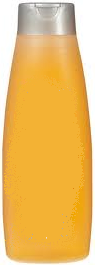 Shampoo
Normal
10
Βιβλιογραφία
Εργαστηριακές Ασκήσεις Κοσμητολογίας ΙΙΙ, Ε. Τσιρίβας, Α. Βαρβαρέσου, Αθήνα 2005.
11
Τέλος Ενότητας
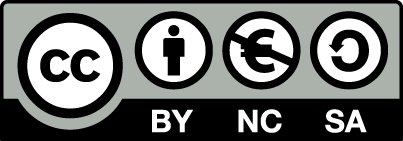 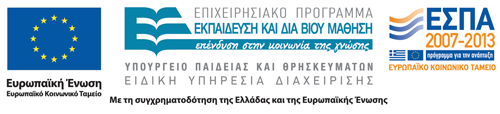 Σημειώματα
Σημείωμα Αναφοράς
Copyright Τεχνολογικό Εκπαιδευτικό Ίδρυμα Αθήνας, Φωτεινή Μέλλου 2014. Φωτεινή Μέλλου. «Κοσμητολογία ΙIΙ (Ε). Ενότητα 7: Παρασκευή σαμπουάν για κανονικά μαλλιά». Έκδοση: 1.0. Αθήνα 2014. Διαθέσιμο από τη δικτυακή διεύθυνση: ocp.teiath.gr.
Σημείωμα Αδειοδότησης
Το παρόν υλικό διατίθεται με τους όρους της άδειας χρήσης Creative Commons Αναφορά, Μη Εμπορική Χρήση Παρόμοια Διανομή 4.0 [1] ή μεταγενέστερη, Διεθνής Έκδοση.   Εξαιρούνται τα αυτοτελή έργα τρίτων π.χ. φωτογραφίες, διαγράμματα κ.λ.π., τα οποία εμπεριέχονται σε αυτό. Οι όροι χρήσης των έργων τρίτων επεξηγούνται στη διαφάνεια  «Επεξήγηση όρων χρήσης έργων τρίτων». 
Τα έργα για τα οποία έχει ζητηθεί και δοθεί άδεια  αναφέρονται στο «Σημείωμα  Χρήσης Έργων Τρίτων».
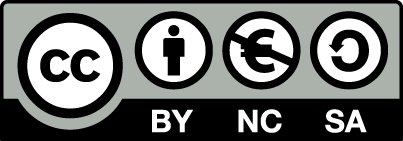 [1] http://creativecommons.org/licenses/by-nc-sa/4.0/ 
Ως Μη Εμπορική ορίζεται η χρήση:
που δεν περιλαμβάνει άμεσο ή έμμεσο οικονομικό όφελος από την χρήση του έργου, για το διανομέα του έργου και αδειοδόχο
που δεν περιλαμβάνει οικονομική συναλλαγή ως προϋπόθεση για τη χρήση ή πρόσβαση στο έργο
που δεν προσπορίζει στο διανομέα του έργου και αδειοδόχο έμμεσο οικονομικό όφελος (π.χ. διαφημίσεις) από την προβολή του έργου σε διαδικτυακό τόπο
Ο δικαιούχος μπορεί να παρέχει στον αδειοδόχο ξεχωριστή άδεια να χρησιμοποιεί το έργο για εμπορική χρήση, εφόσον αυτό του ζητηθεί.
Επεξήγηση όρων χρήσης έργων τρίτων
Δεν επιτρέπεται η επαναχρησιμοποίηση του έργου, παρά μόνο εάν ζητηθεί εκ νέου άδεια από το δημιουργό.
©
διαθέσιμο με άδεια CC-BY
Επιτρέπεται η επαναχρησιμοποίηση του έργου και η δημιουργία παραγώγων αυτού με απλή αναφορά του δημιουργού.
διαθέσιμο με άδεια CC-BY-SA
Επιτρέπεται η επαναχρησιμοποίηση του έργου με αναφορά του δημιουργού, και διάθεση του έργου ή του παράγωγου αυτού με την ίδια άδεια.
διαθέσιμο με άδεια CC-BY-ND
Επιτρέπεται η επαναχρησιμοποίηση του έργου με αναφορά του δημιουργού. 
Δεν επιτρέπεται η δημιουργία παραγώγων του έργου.
διαθέσιμο με άδεια CC-BY-NC
Επιτρέπεται η επαναχρησιμοποίηση του έργου με αναφορά του δημιουργού. 
Δεν επιτρέπεται η εμπορική χρήση του έργου.
Επιτρέπεται η επαναχρησιμοποίηση του έργου με αναφορά του δημιουργού.
και διάθεση του έργου ή του παράγωγου αυτού με την ίδια άδεια
Δεν επιτρέπεται η εμπορική χρήση του έργου.
διαθέσιμο με άδεια CC-BY-NC-SA
διαθέσιμο με άδεια CC-BY-NC-ND
Επιτρέπεται η επαναχρησιμοποίηση του έργου με αναφορά του δημιουργού.
Δεν επιτρέπεται η εμπορική χρήση του έργου και η δημιουργία παραγώγων του.
διαθέσιμο με άδεια 
CC0 Public Domain
Επιτρέπεται η επαναχρησιμοποίηση του έργου, η δημιουργία παραγώγων αυτού και η εμπορική του χρήση, χωρίς αναφορά του δημιουργού.
Επιτρέπεται η επαναχρησιμοποίηση του έργου, η δημιουργία παραγώγων αυτού και η εμπορική του χρήση, χωρίς αναφορά του δημιουργού.
διαθέσιμο ως κοινό κτήμα
χωρίς σήμανση
Συνήθως δεν επιτρέπεται η επαναχρησιμοποίηση του έργου.
Διατήρηση Σημειωμάτων
Οποιαδήποτε αναπαραγωγή ή διασκευή του υλικού θα πρέπει να συμπεριλαμβάνει:
το Σημείωμα Αναφοράς
το Σημείωμα Αδειοδότησης
τη δήλωση Διατήρησης Σημειωμάτων
το Σημείωμα Χρήσης Έργων Τρίτων (εφόσον υπάρχει)
μαζί με τους συνοδευόμενους υπερσυνδέσμους.
Χρηματοδότηση
Το παρόν εκπαιδευτικό υλικό έχει αναπτυχθεί στo πλαίσιo του εκπαιδευτικού έργου του διδάσκοντα.
Το έργο «Ανοικτά Ακαδημαϊκά Μαθήματα στο ΤΕΙ Αθηνών» έχει χρηματοδοτήσει μόνο την αναδιαμόρφωση του εκπαιδευτικού υλικού. 
Το έργο υλοποιείται στο πλαίσιο του Επιχειρησιακού Προγράμματος «Εκπαίδευση και Δια Βίου Μάθηση» και συγχρηματοδοτείται από την Ευρωπαϊκή Ένωση (Ευρωπαϊκό Κοινωνικό Ταμείο) και από εθνικούς πόρους.
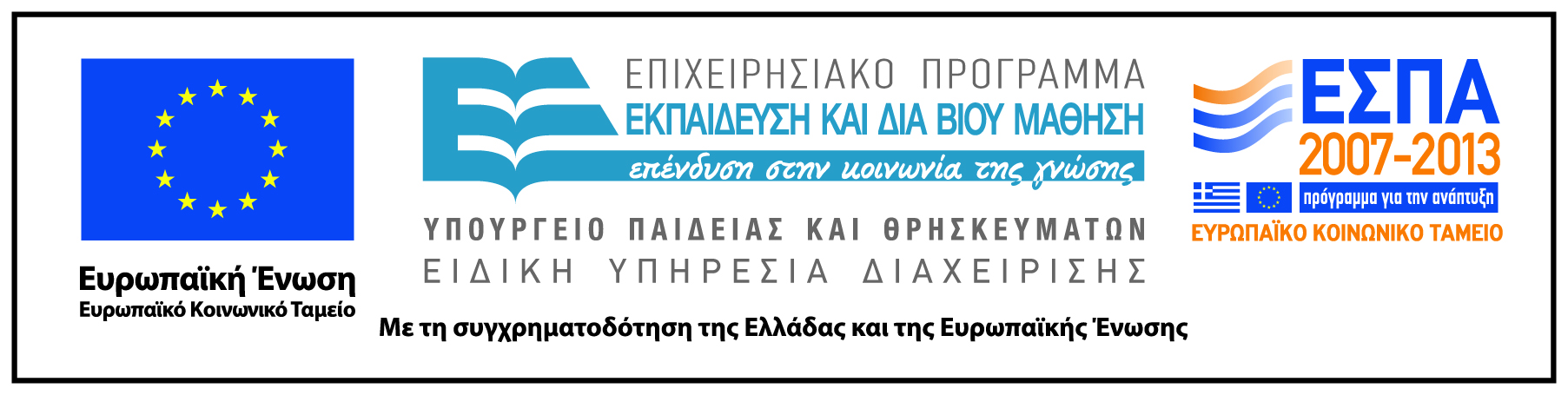